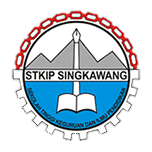 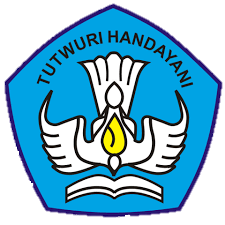 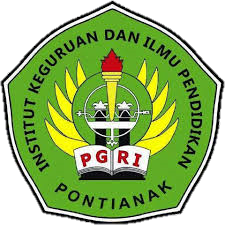 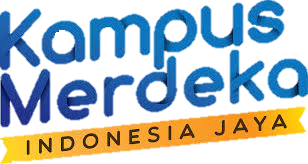 UNSUR PENDUKUNG (DRAMA SEBAGAI TEATER)
PENGEMBANGAN DAN PENYELENGGARAAN PEMBELAJARAN DIGITAL (P3D) 2024
PENDIDIKAN BAHASA DAN SASTRA INDONESIA 
STKIP SINGKAWANG
2024
TUJUAN PEMBELAJARAN
Pada akhir perkuliahan mata kuliah Kajian Drama mahasiswa diharapkan dapat menganalisis drama sebagai teater.
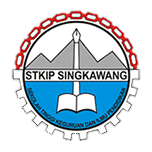 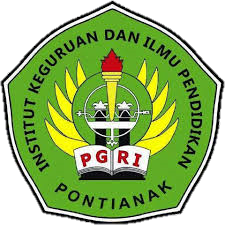 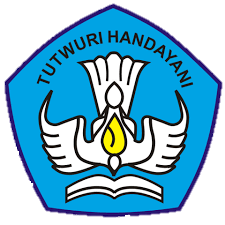 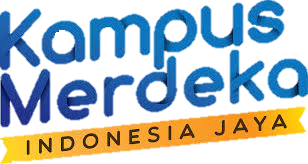 TATA PANGGUNG
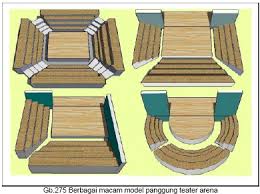 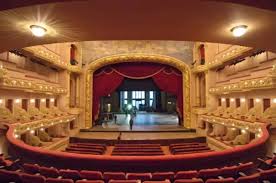 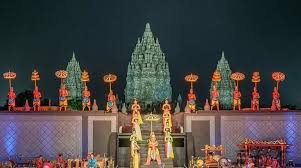 PANGGUNG ARENA
PANGGUNG PROSCENIUM
PANGGUNG TERBUKA
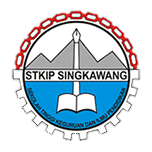 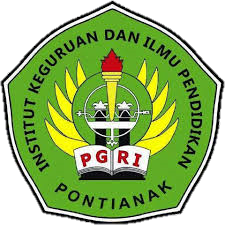 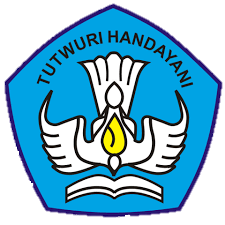 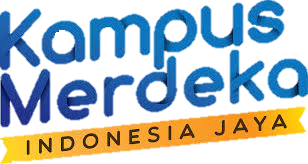 SETTING (DEKORASI)
Setting adalah pemandangan latar belakang atau background tempat pementasan. Struktur setting, lokasi visualisasi, dan karakter desain menentukan klasifikasi dekorasi. Dalam struktur setting, ada (a) drop dan wings; dekorasi digantung di pentas belakang, sementara sayap di sisi kiri dan kanan terbuka untuk aktor keluar. (b) Box: dinding tertutup di sisi kiri dan kanan pentas, sehingga aktor dapat keluar melalui pintu khusus.
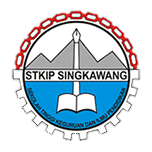 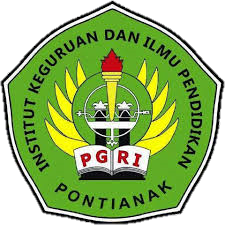 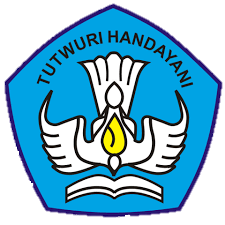 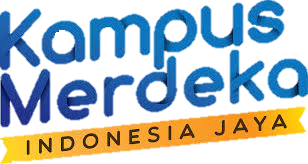 TATA LAMPU
03
01
02
Strip Light
Spotlight
Floodlight
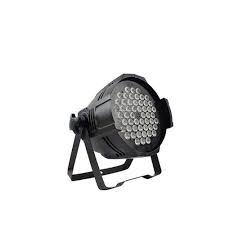 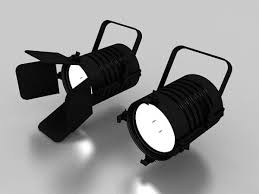 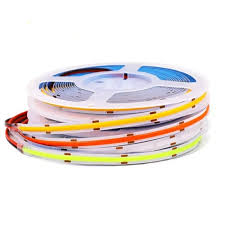 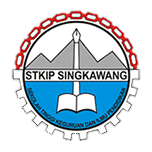 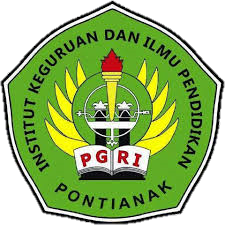 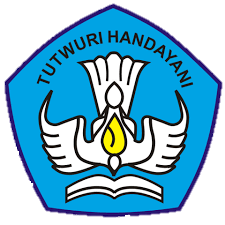 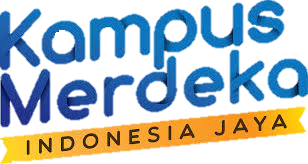 TATA SUARA
Tata suara dapat dibagi menjadi dua kategoti, yaitu tata suara yang dihasilkan secra otentik (dari mulut) dan tata suara yang dihasilkan oleh alat elektronik (keyboard)
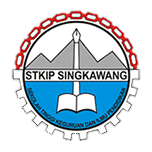 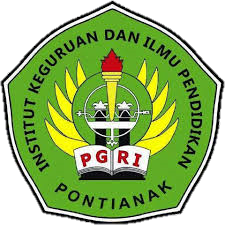 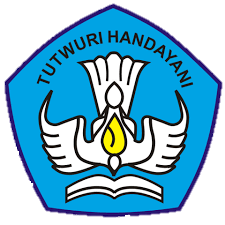 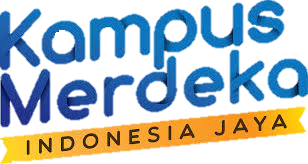 TATA BUSANA
Kostum adalah pakaian dan perlengkapan yang dikenakan oleh aktor. Kostum dibagi menjadi lima bagian yang berdeda, yaitu.
Pakaian dasar
Sepatu 
Pakaian tubuh 
Pakaian kepala
Pakaian pelengkap
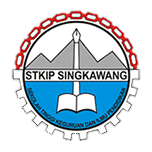 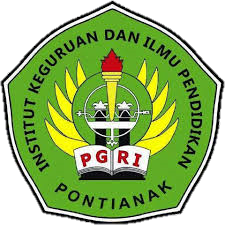 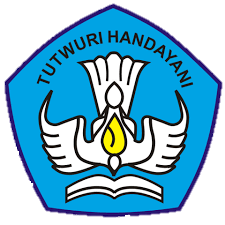 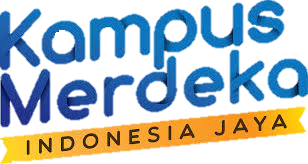 TATA RIAS WAJAH
Tata rias wajah membuah wajah actor dengan kosmetik sesuai dengan naskah. Contohnya karakter jahat, cantik, luka, seram, tergores, wajah hantu, riasan sehari-hari, dan lain sebagainya.
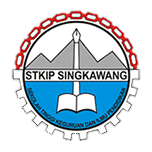 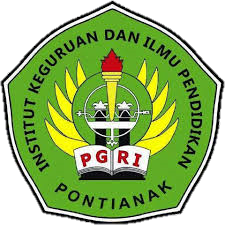 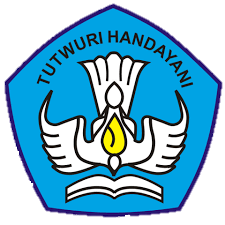 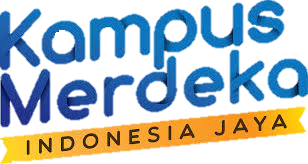 AKTIVITAS HARI INI
Link Soal
Silakan kerjakan latihan dengan mengakses link soal di berikut ini. Dan silakan kirim jawaban pada link pengumpulan jawaban.
 	           Terima Kasih…
Link Jawaban
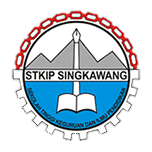 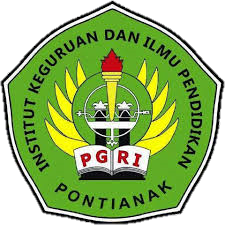 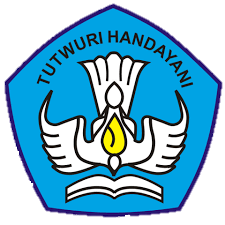 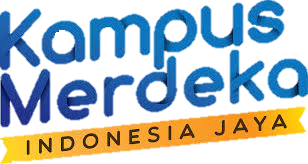